How to add your own text and photo
Employee promises template
Change text
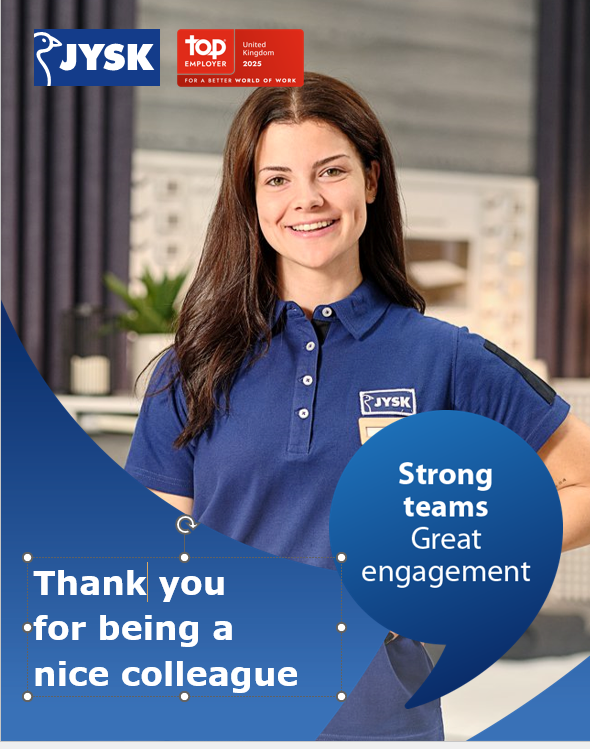 All text are editable, just click on the text field
How to change photo
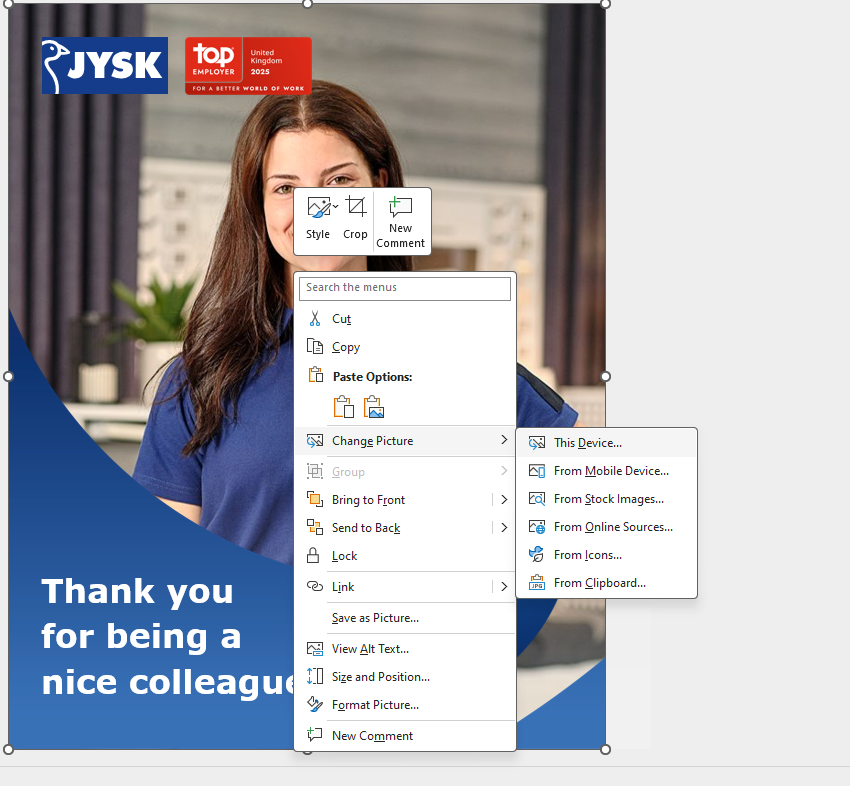 Right click on the current photo
Select “Change picture”
Select “This Device”
Choose your own photo
How to change photo
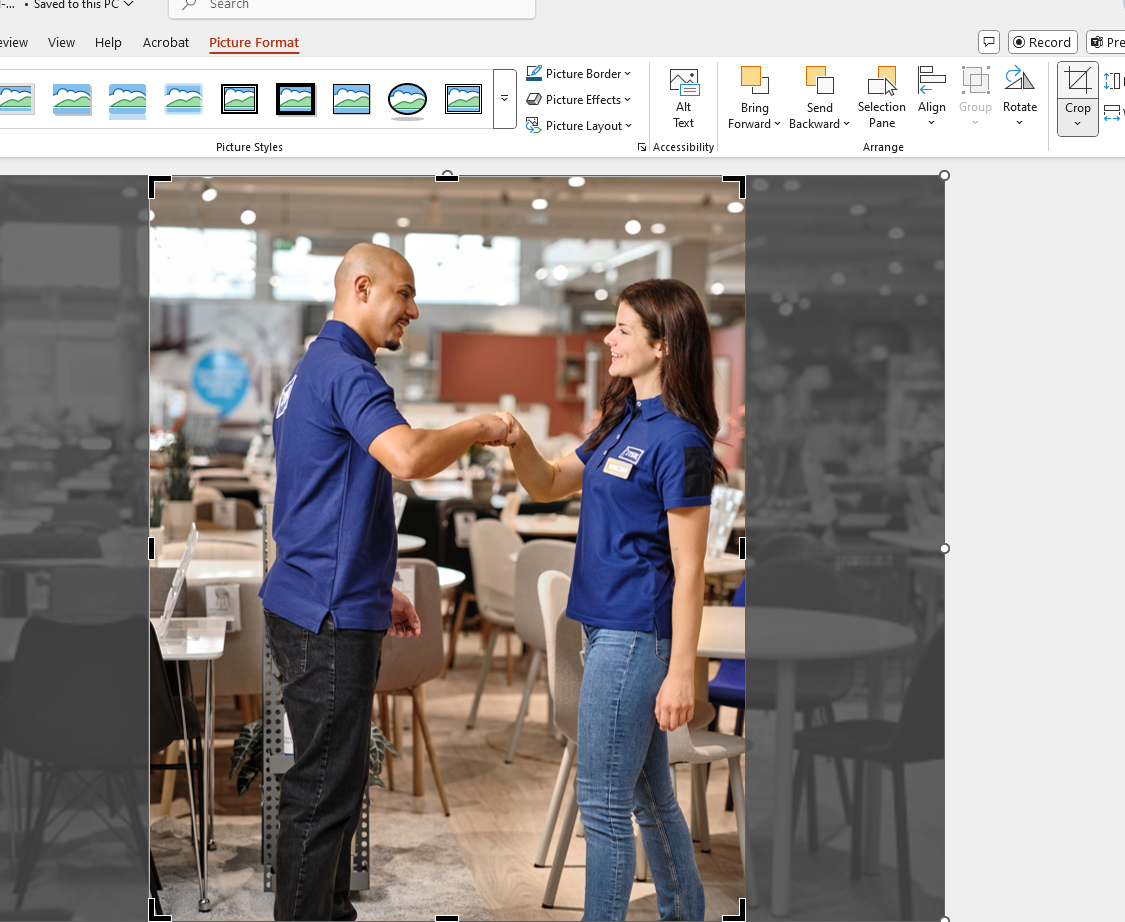 Click on “picture format”
Click on “crop” 
Now you can adjust the photo 
In the frame
When you are happy with the crop, 
Click anywhere outside of the photo
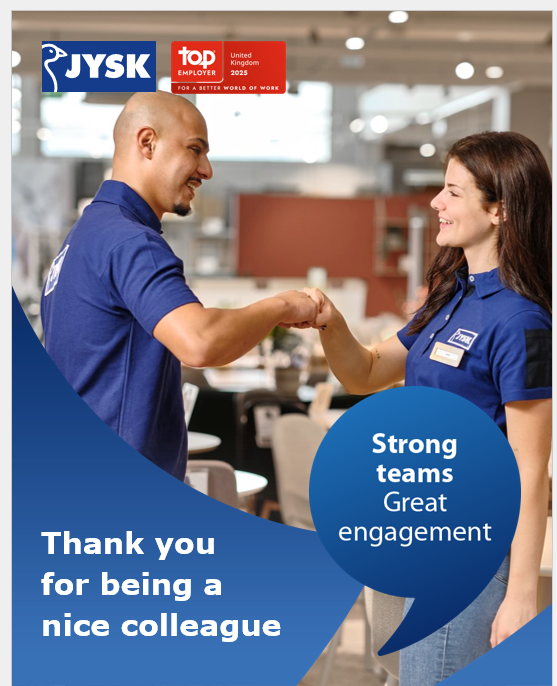 How to change photo
Now the template is ready. 
Then save it as a JPEG 
to use it on SoMe.
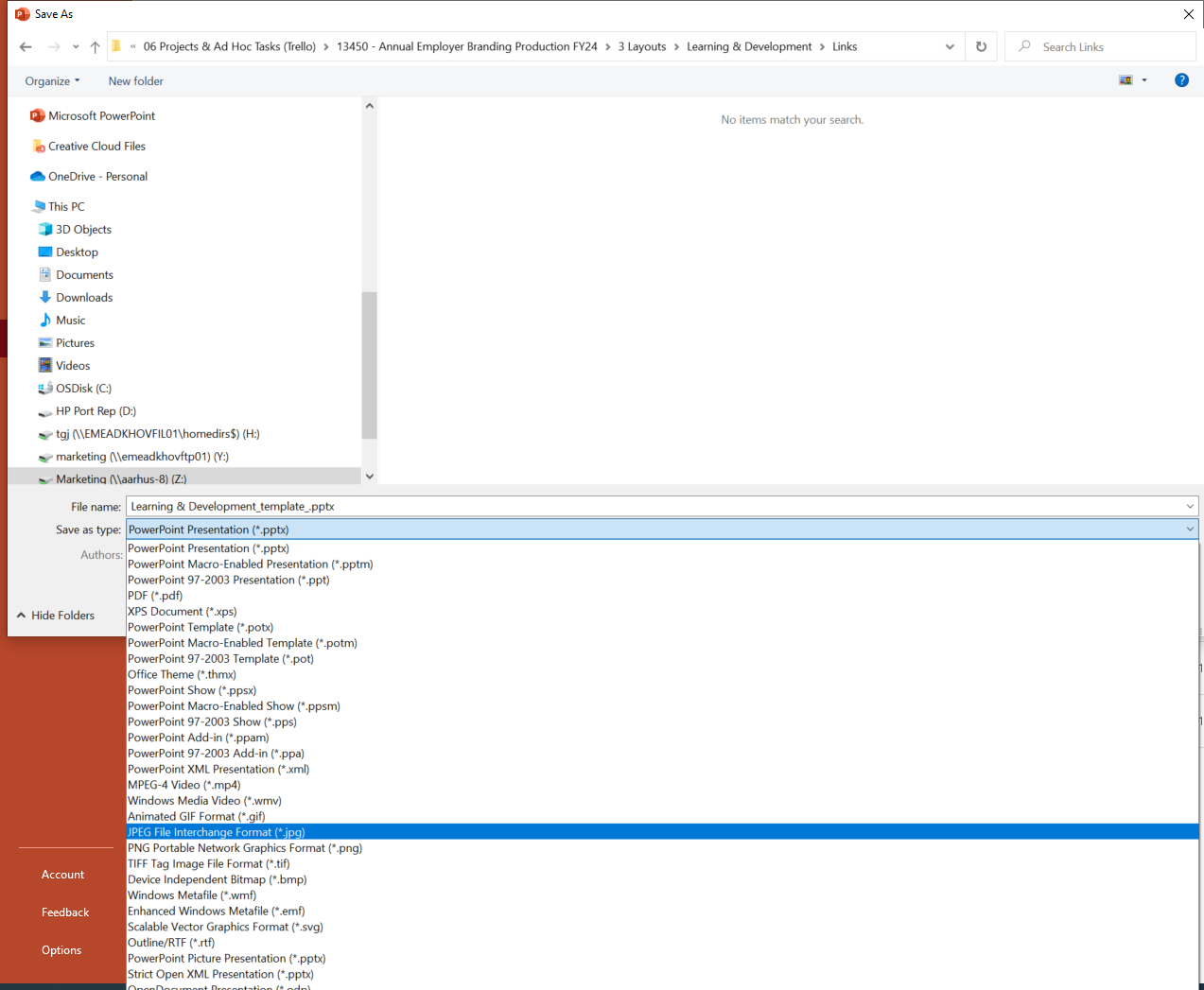